Earth Observing System Data and Information System
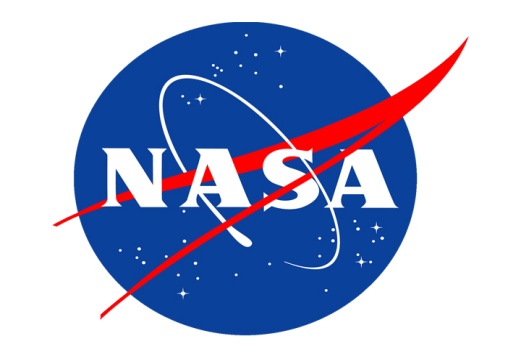 2019 Customer Satisfaction Results
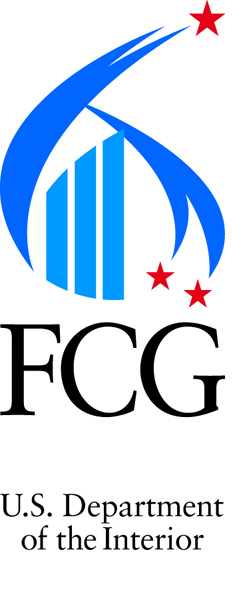 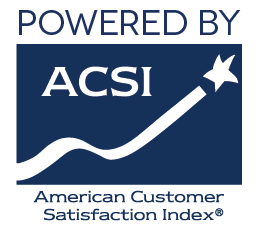 December 2019
IA# 20252
Contents
About CFI Group
Introduction and Methodology
Survey and Data Collection Summary
Executive Summary 
Survey Results
Customer Satisfaction Model Results
CSI by DAAC and Other Segments
Satisfaction Driver Detail
About CFI Group
Founded in 1988
Founding partner of the ACSI
Patent holder of the modeling engine used to compute the ACSI
Predictive analytics software and professional services
Serving a global list of clients from 5 offices on 3 continents
Providing “actionable” customer feedback insights based on the science of the ACSI
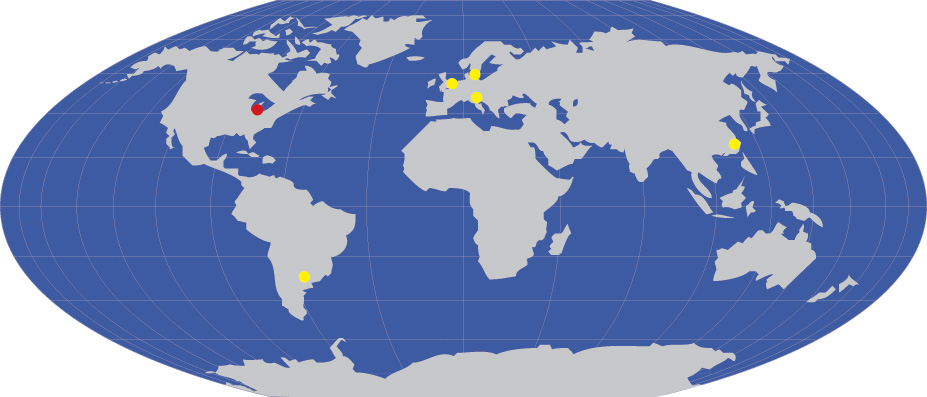 CFI GROUP WORLDWIDE
USA – Ann Arbor, MI
ENGLAND – London
ITALY – Milan
CHINA – Shanghai
SWEDEN – Stockholm
Introduction & Methodology
Introduction and Methodology
Measure customer satisfaction with NASA Earth Observing System Data and Information System (EOSDIS) at a national level for each Distributed Active Archive Center (DAAC).
Identify the key areas that NASA can leverage across the DAACs to continuously improve its service to its customers.
Assess the trends in satisfaction with NASA EOSDIS and the DAACs.
Survey and Data Collection
Survey and Data Collection Summary
Questionnaire developed by NASA EOSDIS and CFI Group.  This year was a ‘short-form’ abridged version of previous questionnaires. 
Measured overall  EOSDIS satisfaction and their experiences with a specific DAAC.
The survey was designed to allow users to skip over the questions not related to their experience with the specified DAAC.
Each DAAC was allowed the opportunity to utilize their own unique supplemental questions (outside of the ACSI model questions).
 Data collection performed via the web.
NASA EOSDIS provided multiple lists of email addresses, which were combined, cleaned, and deduped by CFI Group.  A system issue affected some email addresses, preventing them from being sent out.  As a result, roughly 285,698 email invitations were sent.
A total of 6,337 responses were received, for a response rate of 2.0%.
The online survey was available from October 7th through November 1st, 2019.
Executive Summary
Executive Summary: CSI and Performance Outcomes
The NASA EOSDIS Customer Satisfaction Index (CSI) has been very consistent over the last four years.  The 2019 score of 78 is on par with the four-year average score from 2016-2019.
Last year, both future behaviors matched previous all-time high scores.  Despite dropping two points each, both Likelihood to Recommend (86) and Likelihood to Use Services in the Future (87) posted scores that are just one point below their average over the last four years.
While Earth Science Researchers (34%) represented the single most common user type, a majority of users (55%) were associated with some sort of University-related function.  University Professors reported the highest level of satisfaction (82) among all user types.
The aggregate CSI score of 78 outpaced the National ACSI average by two points and was nine points above the Federal Government average.
Customer Satisfaction Model Results
2019 NASA EOSDIS – Customer Satisfaction Model
FUTURE BEHAVIORS
Customer
Satisfaction Index
78
Likelihood to Recommend
86
Overall Satisfaction 83

Compared to Expectations 76

Compared to Ideal 77
Likelihood to Use Service in the Future
87
Future Behavior Impacts represent the impact of CSI on the future behaviors of your customers
Driver Impacts show you which driver has the most/least leverage – where improvements matter most/least to your customers
Scores represent your performance as rated by your customers
11
CSI and Performance Outcomes: Four-year Trending
Customer Satisfaction (CSI) and Future Behaviors have been consistent over the last four years.

Despite some minor declines, both Likelihood to Recommend (86) and Likelihood to use Services in the Future (87) remain strong.
Benchmarks
At 78, NASA EOSDIS is two points above the National ACSI average and nine points above the Federal Government average.
Scores in green represent CSI scores  for other Federal Government Agencies while scores in gray represent summary scores.
source: 2018/19 ACSI Government and Industry Benchmarks
CSI by DAAC and Other Segments
CSI and Frequency by DAAC
LP DAAC was again the most frequently cited DAAC for evaluation (29%).
Among DAACs with at least 100 responses, both ASDC-LaRC (76) and ORNL (83) experienced the largest score increase with a two-point increase, while PO DAAC-JPL had the largest decrease (78,-4).
CSI: Four-year Comparison by DAAC
CSI was stable across most DAACs over the last three years.

ASF SAR DAAC and SEDAC have shown slight but consistent improvement over the last four years.
CSI Scores: USA vs. All Other Countries
CSI and all future behaviors are significantly higher for domestic respondents.
* Indicates a Significant Difference between scores at 90% confidence level
Yearly CSI Trend by Location
CSI and Frequency by Type of User
What type of user are you? Select all that apply.
Earth Science Researchers (34%) represented the single most common user type while various University-related users accounted for a total of 55%.

University Professors again report the highest level of satisfaction (82) with Earth Science Researchers and NASA scientists scoring very close at 80.
~ Multiple responses allowed
Areas/Disciplines Need/Use Earth Science Data and Services
For which general areas/disciplines do you need or use Earth Science data and services? Select all that apply.
‘Land’ (71%) was the overwhelming most popular discipline to use Earth Science data with ‘Atmosphere’ a distant second at 34%.

There is little satisfaction variation among the different areas/disciplines of use.
~ Multiple responses allowed
Appendix
Appendix
Appendix
Appendix
Appendix